Муниципальное бюджетное дошкольное образовательное учреждение «Инжавинский детский сад «Берёзка»  Инжавинский муниципальный округ Тамбовской области
Мастер- класс
на тему:
«Роспись дымковской глиняной игрушки «Лошадка»




Подготовила воспитатель:  
Корташова Наталия Николаевна
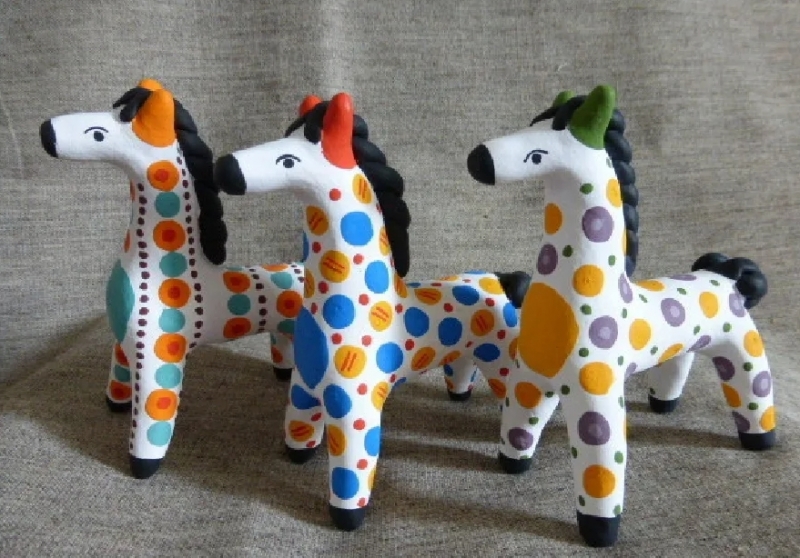 Цель: знакомство с историей дымковского промысла, с технологией выполнения росписи народной глиняной игрушки.
Задачи:
- познакомить с декоративно-прикладным искусством-дымковской игрушкой;
-сформировать умение выполнять элементы дымковской росписи, используя разнообразные приемы работы кистью, тычком;
-развивать воображение, художественный вкус, чувство ритма, цвета, творческие способности;
-вызвать интерес и уважение к народным промыслам России, дать возможность почувствовать себя народными мастерами.
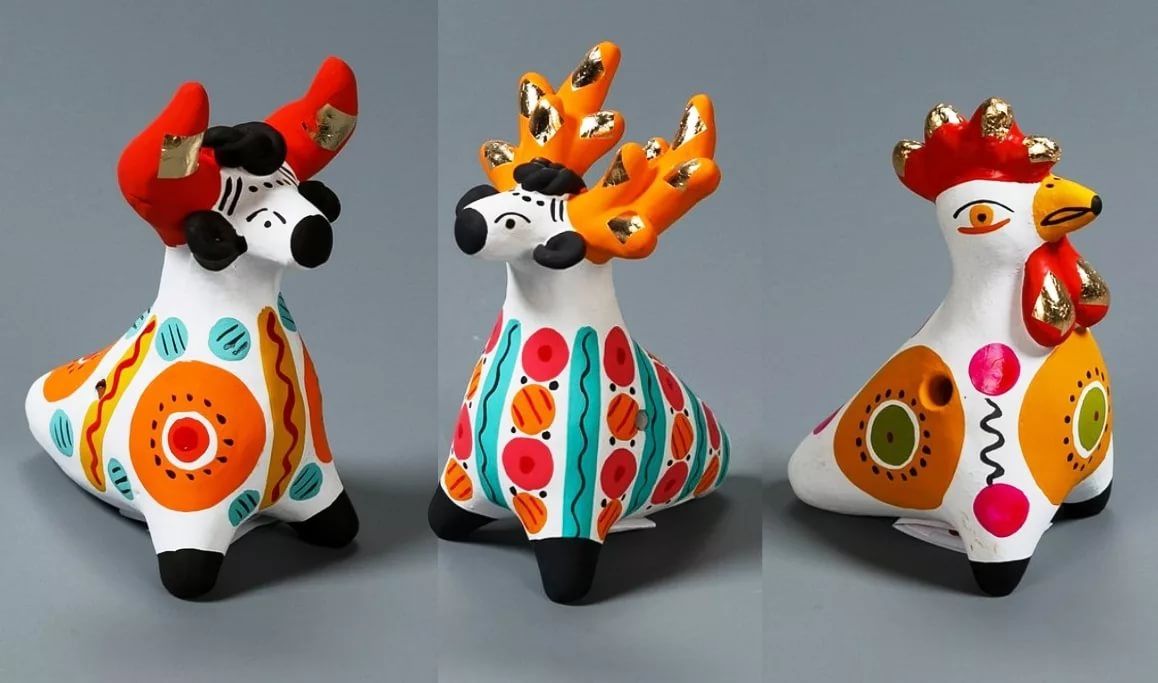 Слобода Дымково.
Герои дымковской игрушки:
Барыни.
Кормилицы
Кавалеры.
Мужики.
Горожанки.
Купчихи.
Офицеры.
Скоморохи.
Звери.
Птицы.
Алгоритм изготовления дымковской                       лошадки из глины.
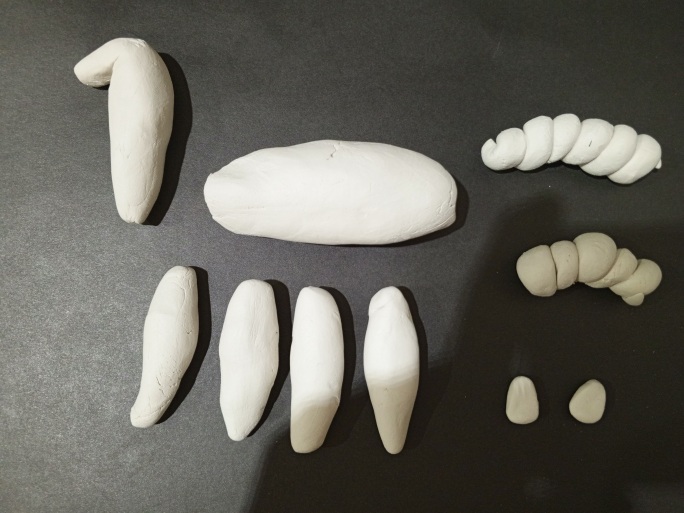 1.
2.
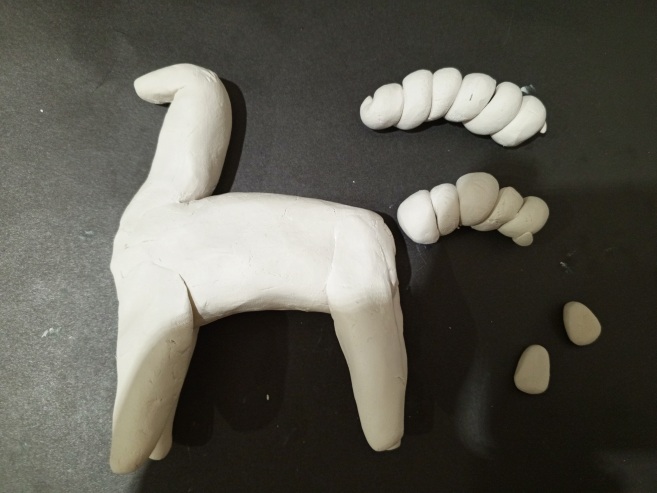 Основные этапы:
1.Лепка.
2.Сушка.
3.Обжиг.
4.Побелка.
5.Роспись.
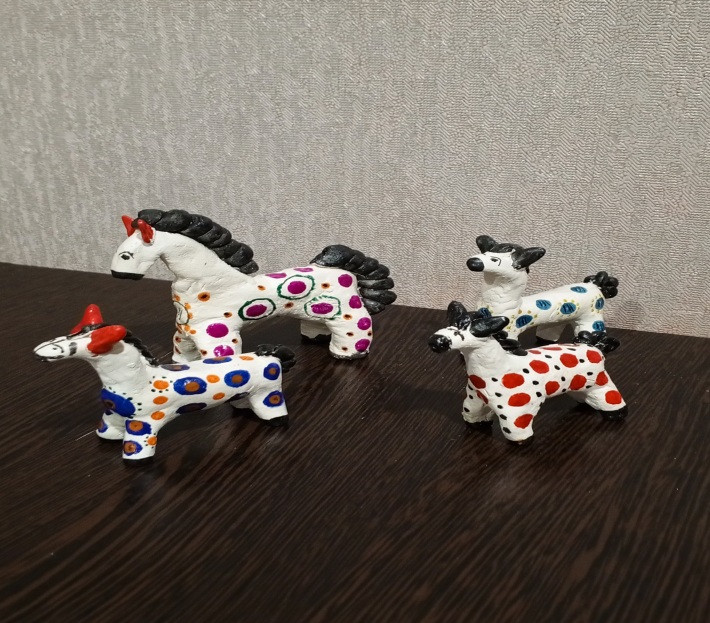 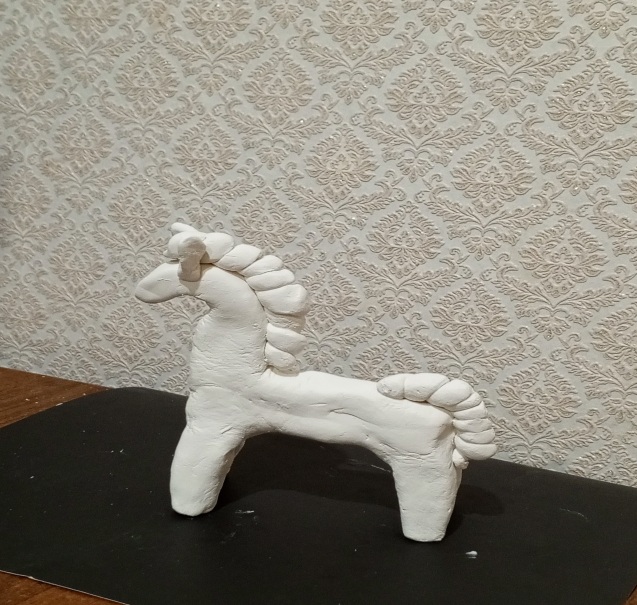 3.
4.
Элементы росписи дымковской лошадки.           Особенностью дымковской игрушки является простой геометрический орнамент, состоящий из ярких пятен, кругов, зигзагов и полосок разной толщины.
Первыми дымковскими игрушками                       стали «Свистульки»
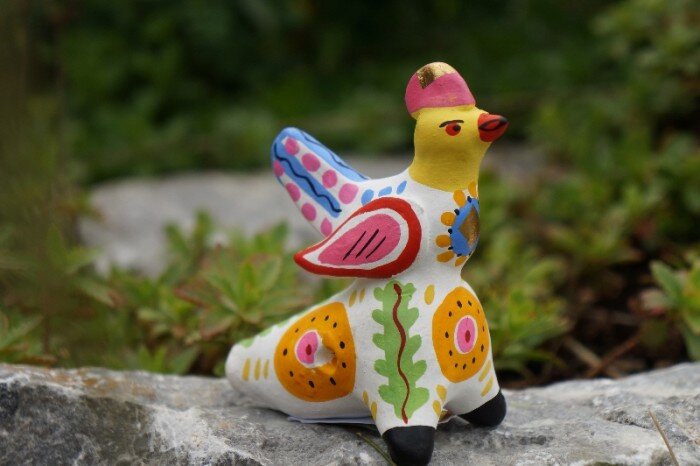 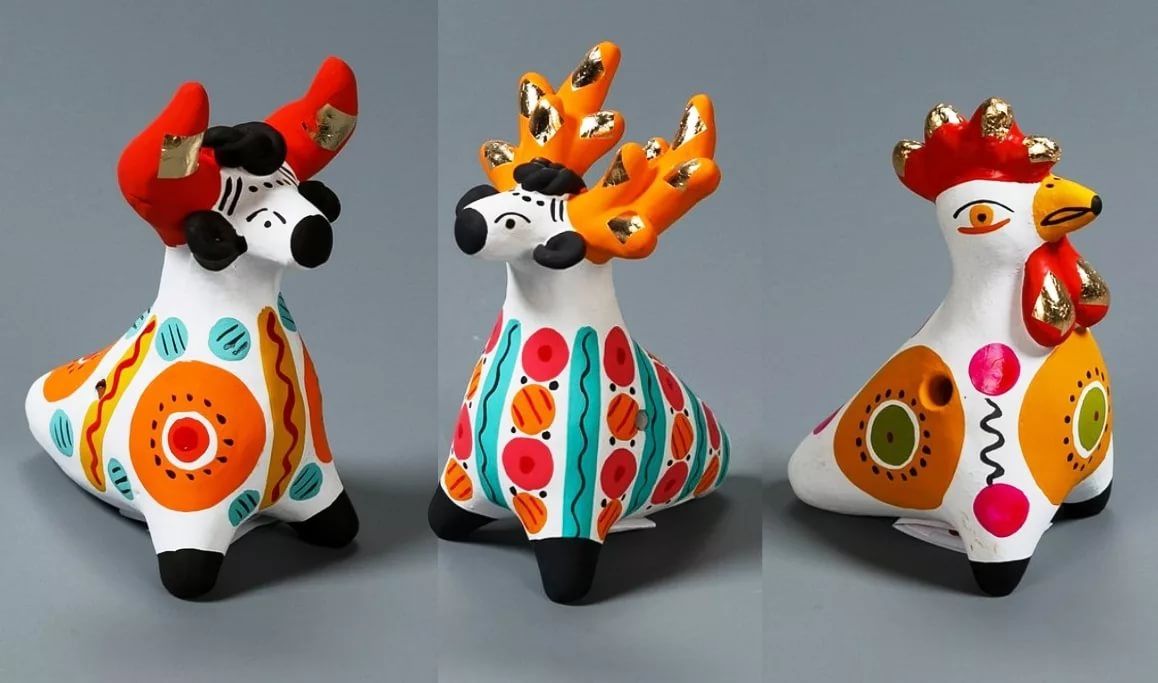 Спасибо за внимание!